Cafe Opportunity: To Let
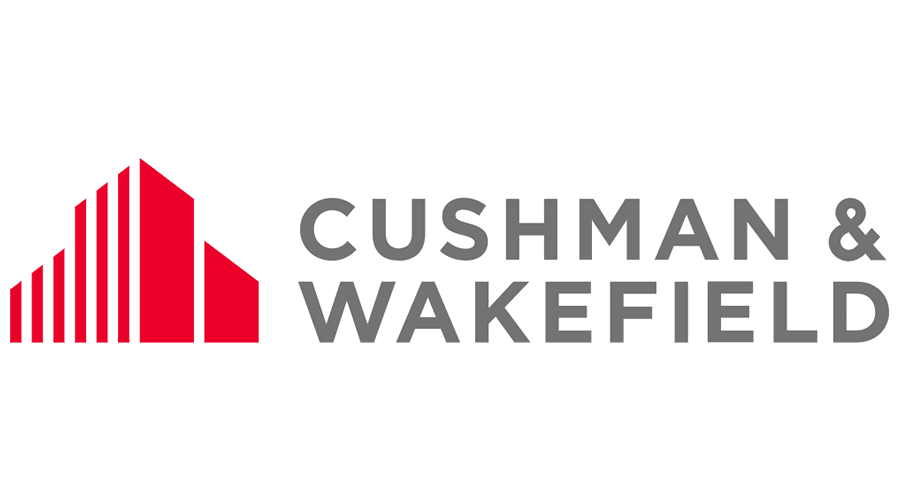 202 Harold’s Cross Road, Harold’s Cross, Terenure, Dublin 6W, D6W V242
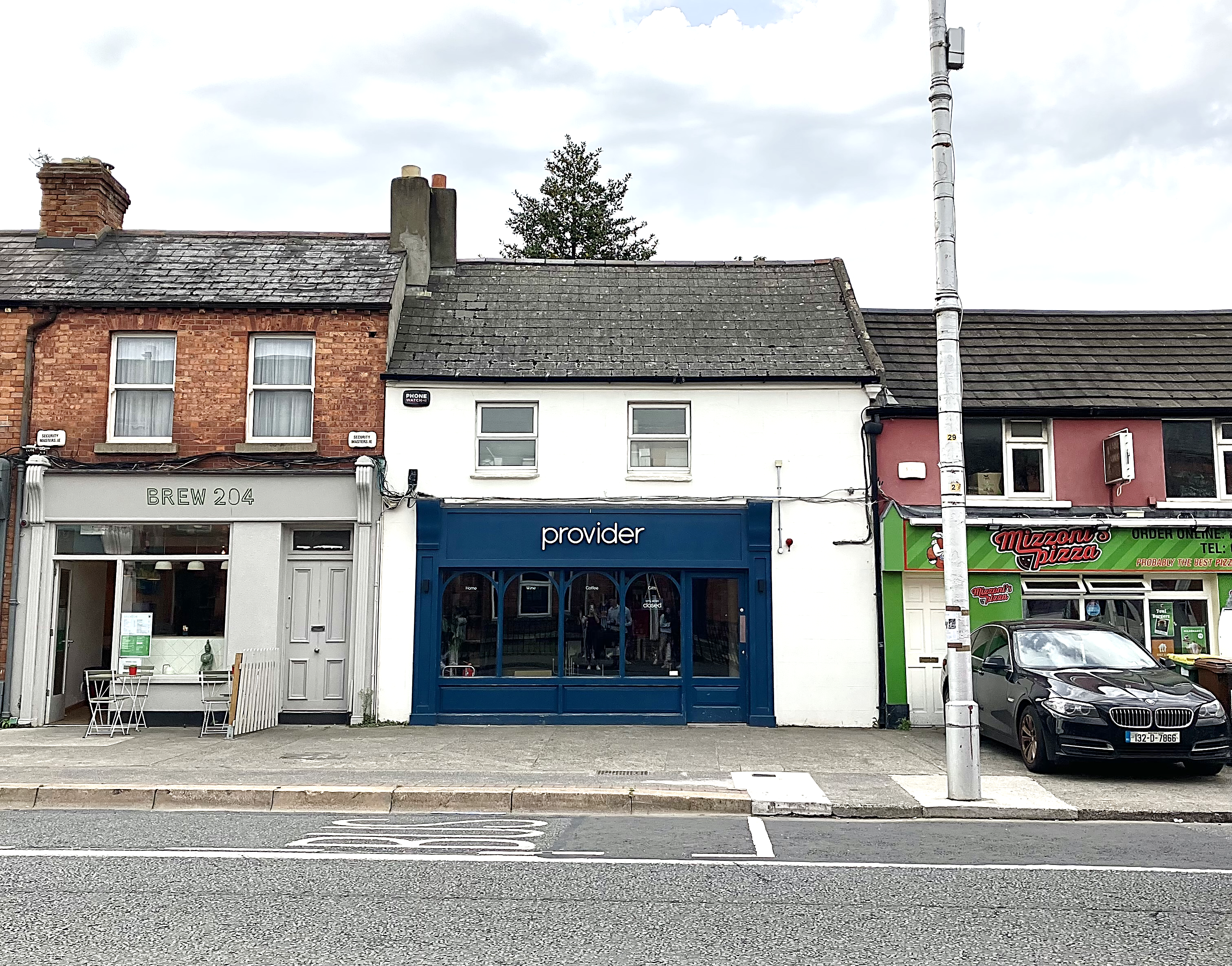 Contact
Property Highlights
Peter Love
Email: peter.love@cushwake.com
Tel: +353 1 639 9612
An exceptional opportunity to let a self-contained commercial unit in the heart of Harold's Cross.
Extends to 63 sq m (679 sq ft) in total over ground and first floor, including a 38 sq m (407 sq ft) open plan ground floor retail space.
Benefits from a modern fit-out equipped with dual A/C, CCTV, extraction, in addition to commercial kitchen equipment. 
Occupies a prominent trading position along Harold’s Cross Road, benefitting from a high level of passing traffic through the village.
Niall Kellegher
Email: niall.kellegher@cushwake.com 
Tel: +353 87 487 2639

Cushman & Wakefield
164 Shelbourne Road
Ballsbridge,
Dublin 4 
Ireland 
Tel: +353 (0)1 639 9300
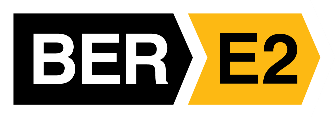 cushmanwakfield.ie
cushmanwakfield.ie
Schedule of Accommodation
Description
202 Harold’s Cross Road extends to 63 sq m (679 sq ft) in total over ground and first floor.

The ground floor comprises a 38 sq m (407 sq ft) open plan retail unit with a 2.7 (29 sq ft) terrace to the rear. Commercial kitchen space, storage and a staff W/C are located on the first floor.
Formerly a fine coffee and food operator, the unit benefits from a modern fit-out equipped with dual A/C, CCTV, extraction, and a large walk-in commercial refrigerator. 
The subject property benefits from a fully glazed shop front with multiple VELUX windows throughout providing substantial natural light internally. 
The area to the front of the property is also included, suitable for car parking or outdoor seating area.
Any tenant will need to satisfy themselves as to the exact area of the subject property
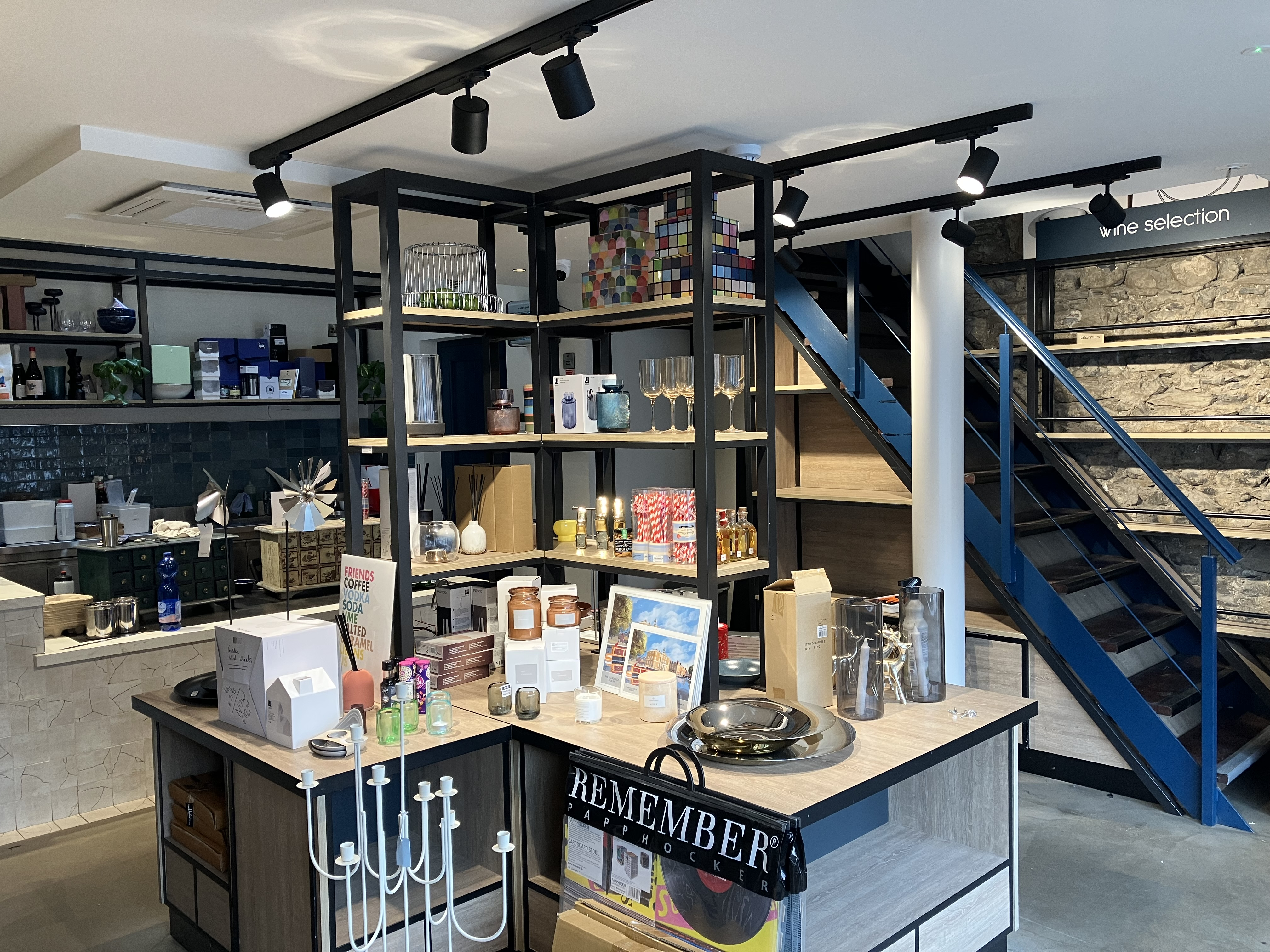 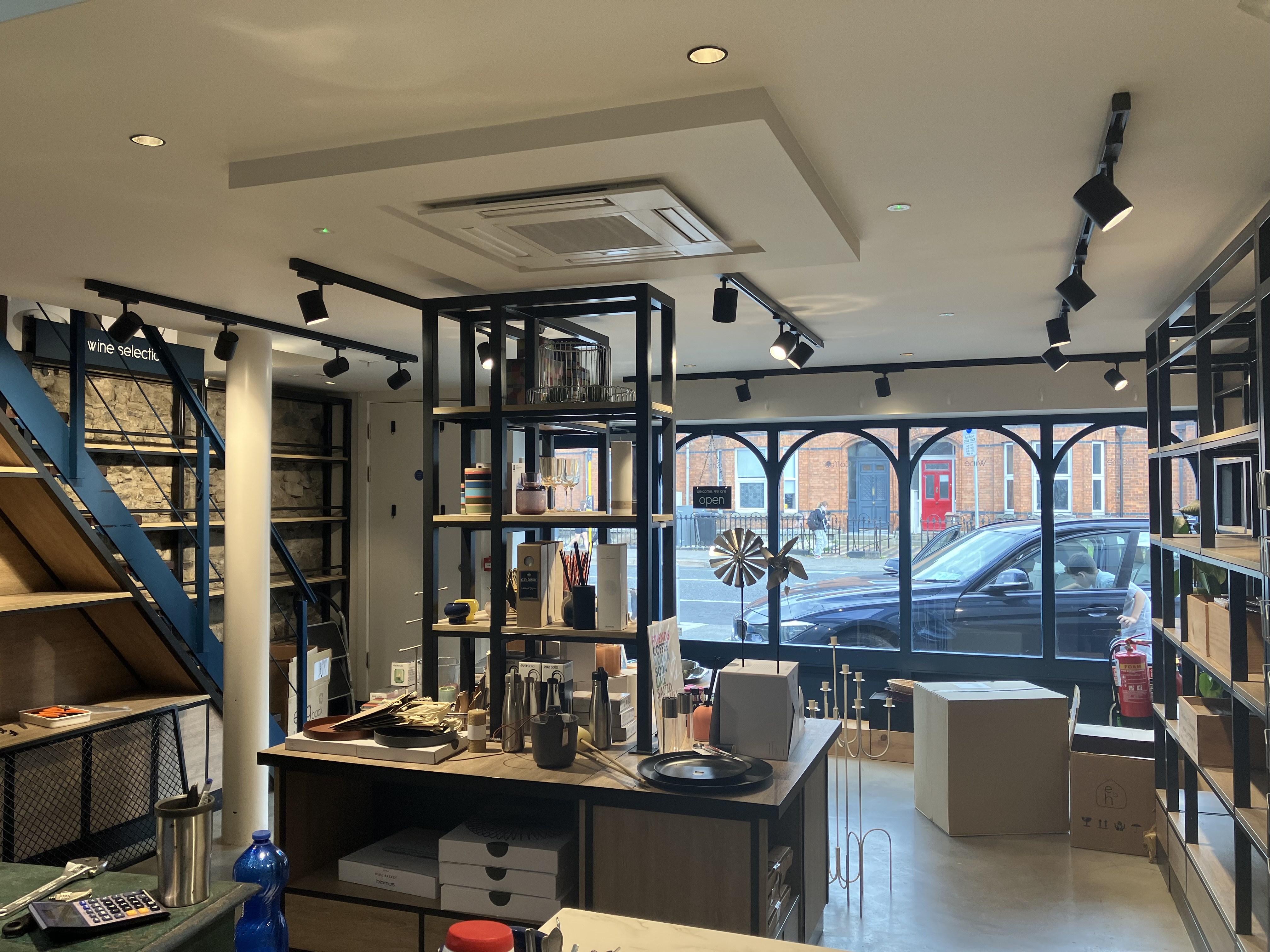 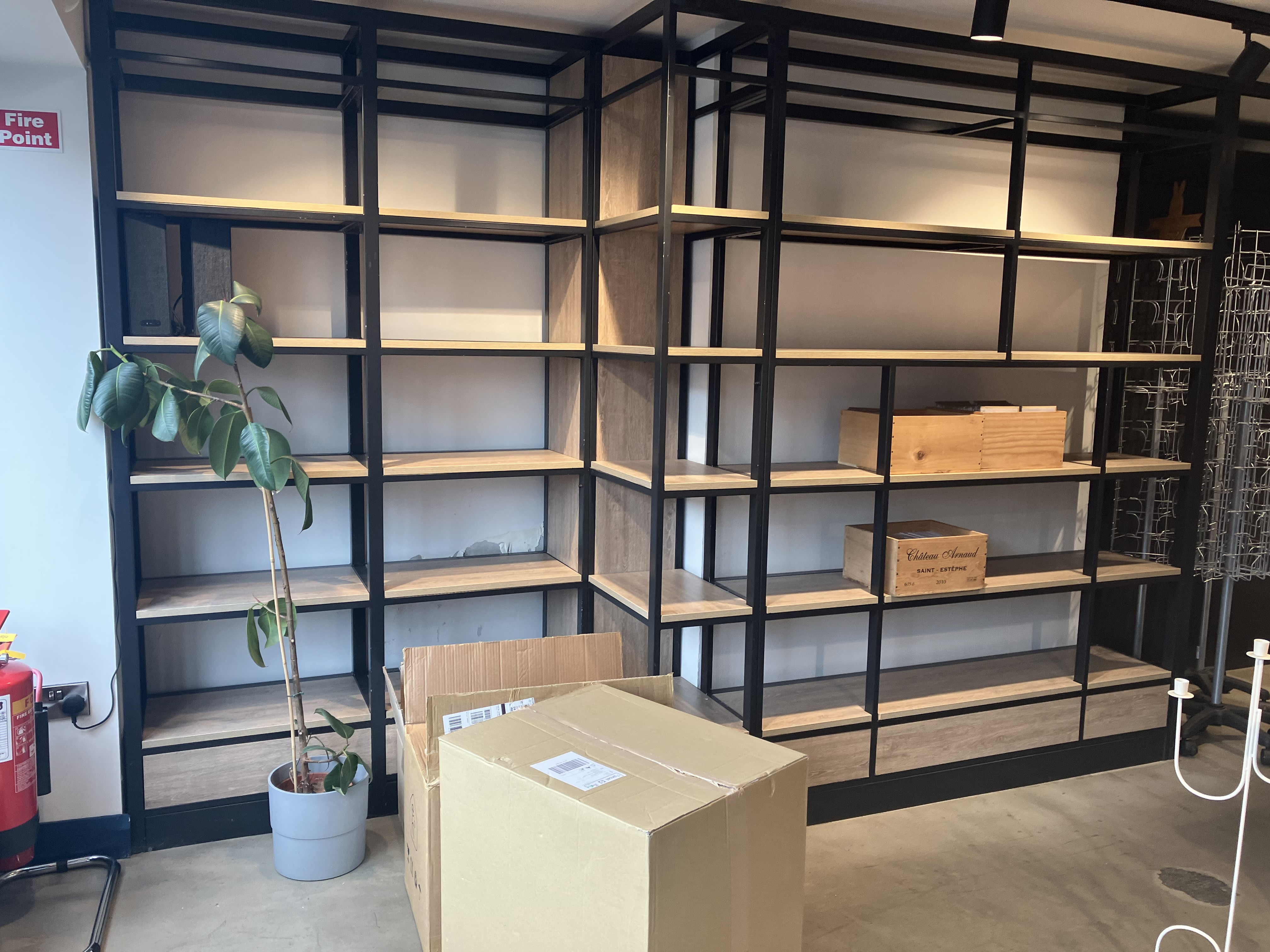 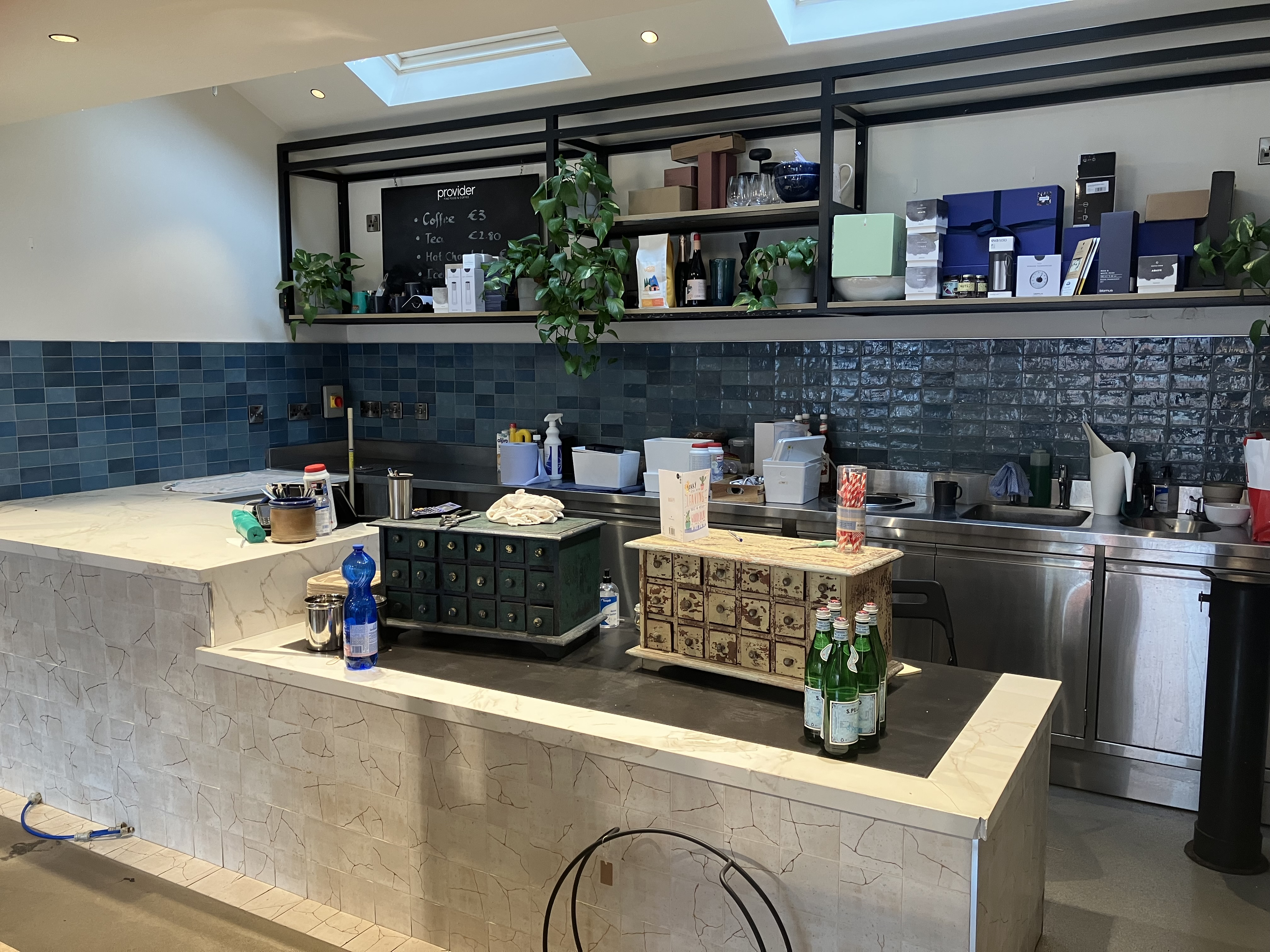 cushmanwakfield.ie
BER Details
BER No: 800880573
Location
Viewings
Harold’s Cross is an attractive urban village located on the south side of Dublin, in close proximity to the Grand Canal. 

Harold’s Cross Road is the converging point of three densely populated residential areas, namely Harold’s Cross, Terenure and Rathmines. The surrounding area is predominantly characterized by affluent residential neighborhoods coupled with a variety of local shops, cafés and family run businesses providing a strong sense of community. 

This retail unit occupies a prominent trading position along Harold’s Cross Road, benefitting from a high level of passing traffic through the village.

There is easy access by car and public transport to the City Centre and suburbs with several Dublin bus links available including 9, 16, 18, 49, 54a and 8 buses.
Strictly by appointment through sole selling agent.
Quoting Rent
The quoting rent is €50,000 per annum
Commercial Rates
Commercial rates payable for 2023 are understood to be €3,527.28 per annum, however interested parties are advised to make their own enquiries.
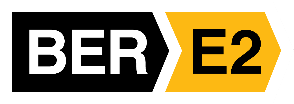 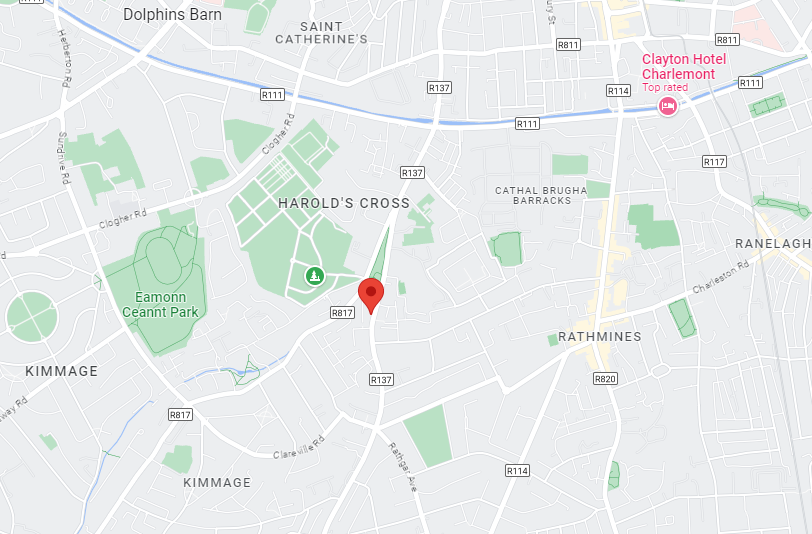 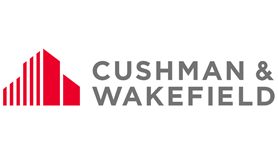 A full copy of our general brochure conditions can be viewed on our website or can be requested from your local Cushman Wakefield office. We strongly recommend that you familiarise yourself with these general conditions. While care has been taken to ensure that information contained in Cushman Wakefield publications is correct at the time of publication, changes in circumstances after the time of publication may impact on the accuracy of this information. PSRA Registration Number: 002222.    Subject to Contract/Contract Denied.